CURSO DE VENTAS
OXIRIA
Que es vender
Formula sencilla: Hacer que alguien me compre.
Venta inmediata de una ramo de 12 rosas
Formula real: Hacer que alguien me compre y que los tres quedemos satisfechos. Vendedor, comprador y la empresa.
APRENDIENDO A ESCUCHAR
CONFIANDO EN MI MISMO
CONFIANDO EN MI MISMO
Algunos comportamientos reflejan la falta de confianza en uno mismo: desde quien no se atreve a expresarse y se adapta a las decisiones ajenas, hasta quien sí comunica sus puntos de vista, pero de forma agresiva, imponiéndose a los demás. El único comportamiento revelador de confianza en uno mismo es expresarse respetando a los demás y a sí mismo. Comprender los fundamentos de estos comportamientos permitirá comprender cómo desarrollar la confianza verdadera en uno mismo.
7 consejos para establecer vinculos con el comprador
7 consejos para establecer vinculos
Tenga una actitud abierta, procure tener una postura corporal abierta: gestos amplios, ojos bien abiertos, una sonrisa. 
Observe a su interlocutor y adopte discretamente la misma posición corporal que él
Esté centrado,controle primero su respiración: mantenga una buena respiración abdominal, larga y sosegada. además, siéntase seguro de su propia valía. 
Comience a establecer el vínculo con palabras cordiales. elija las adecuadas y evite las exageraciones. respete el ritmo de su interlocutor. evite, por ejemplo, acosarlo con preguntas. 
No dude en retomar las palabras de su interlocutor, reformulándolas con sus propias palabras. De esta manera, el otro se sentira escuchado y comprendido. 
Mire a su interlocutor con empatía, sin clavarle la vista pero mostrándole que desea sinceramente escucharle. tenga confianza en la autenticidad del vínculo que establece con él.
 Gesticule con suavidad y exprésese con fluidez y sinceridad.
Que es un equipo
QUE ES UN EQUIPOINGREDIENTES PARA FORMAR UN BUEN EQUIPO
Un objetivo común. 
Los miembros de un equipo comparten un mismo objetivo: una misión a largo plazo que da sentido al trabajo en común.
Para lograr su misión, el equipo se fija una serie de objetivos, es decir, obtener resultados en un determinado período de tiempo. 
Todos los miembros del equipo se apropian de estos objetivos y movilizan sus recursos para conseguirlos.
QUE ES UN EQUIPOINGREDIENTES PARA FORMAR UN BUEN EQUIPO
Un funcionamiento colectivo. En 4 puntos:
Una serie de normas comunes: todos los miembros del equipo hablan el mismo idioma, tienen una misma base de conocimientos, en una palabra, se entienden perfectamente. 
Un reparto preciso de tareas: cada uno sabe lo que tiene que hacer.
Una coordinación de sus esfuerzos: las actividades de cada uno no son independientes entre sí, sino complementarias y están coordinadas. 
Un «espíritu de equipo»: los miembros del equipo muestran una actitud de cooperación. Respetan a sus compañeros y las normas de funcionamiento del grupo.
QUE ES UN EQUIPOINGREDIENTES PARA FORMAR UN BUEN EQUIPO
la presencia de un responsable que anima al grupo. Tres funciones.
informar. transmite a sus colaboradores toda la información que necesitan y toma en cuenta sus puntos de vista antes de tomar decisiones.
organizar. Reparte las tareas, delega las responsabi­ lidades e incita a sus colaboradores a ayudarse mutuamente. sirve de apoyo y está disponible para resolver los problemas. 
Catalizar. Motiva a sus colaboradores para que se superen en su trabajo. sabe reconocer los logros y valorarlos.
Desarrollar el rendimiento colectivo
DESARROLLE EL RENDIMIENTO COLECTIVO
Gestione la actividad del equipo: Elija los indicadores pertinentes, aplique un dispositivo de información del rendimiento, e implique a sus colaboradores
Responsabilice y delegue: Identifique las tareas que deben quedar bajo su responsabilidad y aquellas que puede delegar.
Establezca las condiciones de la autonomia diaria.
Manifieste su confianza en los miembros del equipo.
Acompañe a sus colaboradores en su evolución.
Lo más importante para vender
LO MAS IMPORTANTE PARA LA VENTA
TRAS EL PRODUCTO
TENER CLIENTES
1º CONTACTOS
2º CONTACTOS
3º CONTACTOS
4º CONTACTOS
5º CONTACTOS
¿ QUE ES FUNDAMENTAL PARA LA VENTA?
¿ DONDE PODEMOS ALCANZAR ESOS CONTACTOS?
TRABAJO POR REFERENCIAS
LO MAS IMPORTANTE PARA LA VENTA
CONECTAR CON LAS EMOCIONES DE LAS PERSONAS
DESCUBRIR LAS NECESIDADES DE NUESTROS CLIENTES
CONOCER BIEN EL PRODUCTO QUE VENDEMOS 
PRESENTACION DE LA OFERTA
OBJECIONES VS OPORTUNIDAD (PRECIO)
UP SELLING Y CROSS SELLING¿COMO AUMENTAR LA VENTA?
UP SELLING y CROSS SELLING¿COMO AUMENTAR LA VENTA?
ANALIZAR EL PRODUCTO
ESTABLECER UNA ESTRATEGIA
PROBAR, PROBAR Y PROBAR
NUNCA FORZAR, SIEMPRE OFRECER
EJEMPLOS EN FLORISTERIA ( Por un poco más puede acceder a este otro centro de rosas, etc) Cross selling: Jarrones, tiestos personalizados, tarjetas de felicitaciones, lazos, etc.
OTROS EJEMPLOS: Bares, viajes, etc
CURIOSIDADES DE LA VENTA EL NEUROMARKETING
NEUROMARKETING
EL 85% DE UNA VENTA ES DE FORMA INCONSCIENTE
LAS MARCAS POPULARES GENERAN CONFIANZA (AMAZON, SAMSUNG, COCA COLA// APPLE, RED BULL)
LA VENTA EN LOS SUPERMERCADOS; CARRITOS, DISTRIBUCION DE PRODUCTOS “ZONAS FRIAS”, LOS NUMEROS 5,7 Y 9, 
MARKETING SENSORIAL: MUSICA SUAVE O RITMO ACELERADO. LOS OLORES Y SU FUERZA (40%).LA LUZ Y EL CALOR.EL COLOR DORADO. LAS PANTALLAS INTELIGENTES.
OTROS EJEMPLOS: Bares, viajes, etc
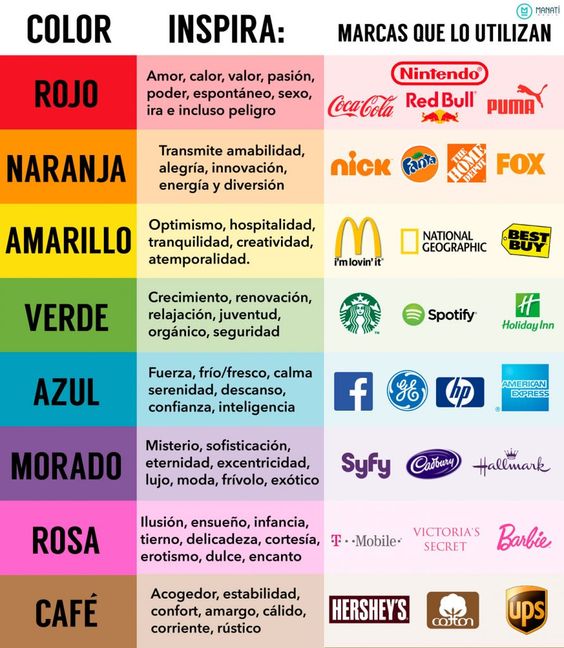